«Гендерная социализация в игровой деятельности дошкольников»
Подготовила : воспитатель 1 кв.категории Васильева Татьяна Сергеевна.
Какие они наши дети:
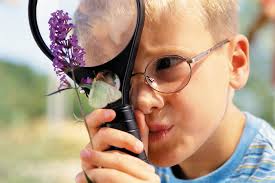 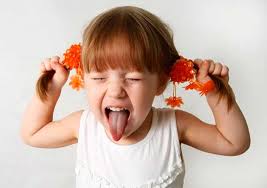 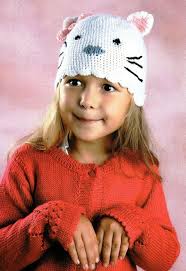 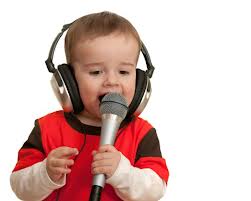 Из чего же, из чего же, из чего же сделаны наши мальчишки:
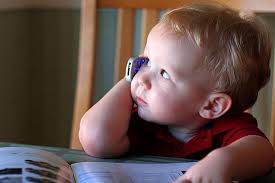 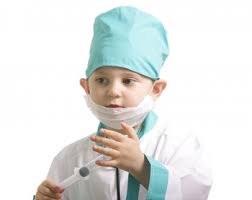 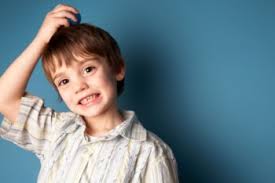 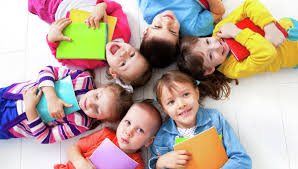 Из чего же, из чего же, из чего же сделаны наши девчонки:
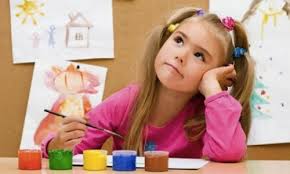 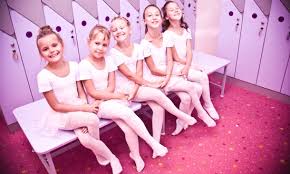 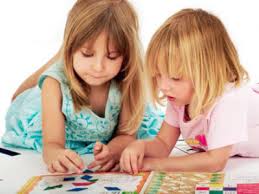 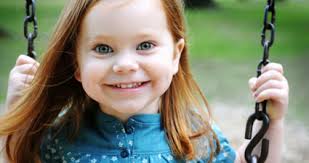 В дошкольном возрасте основной вид деятельности – игра. В сюжетно-ролевой игре происходит  усвоение детьми гендерного поведения, ребёнок принимает на себя роль и действует в соответствии с принятой ролью. В игре можно увидеть, как заметно различаются мальчики и девочки. Девочки предпочитают игры на семейно-бытовые темы, а мальчики шумные, наполненные движениями.
 Для  того , чтобы игра была интересной и содержательной педагогу  необходимо создать  развивающую предметно-пространственную среду.
Требования к развивающей предметно-пространственной среде в детском саду:
Предметно-развивающая среда  обеспечивает разные виды активности дошкольников (физической, игровой, умственной и т.п)  и является основой для самостоятельной деятельности с учётом гендерных особенностей. 
 Роль взрослого заключается в том, чтобы открыть перед мальчиками и девочками весь спектр возможностей среды и направить их усилия на использование отдельных элементов с учетом гендерных и индивидуальных особенностей  каждого ребенка. 
Игрушки и игры девочек  должны быть подобраны таким образом, чтобы давать  им возможность  практиковаться в тех видах деятельности, которые касаются подготовки к материнству и ведению домашнего хозяйства, развивать умение общаться и навыки сотрудничества.
 Игрушки и игры мальчиков должны побуждать их к изобретательству, преобразованию окружающего мира, помогать развить навыки, которые позже лягут в основу их дальнейшего  поведения.
 При создании развивающей среды учитываются  возрастные  возможности детей  и конструируют  её таким образом, чтобы ребёнок в течение дня мог найти для себя увлекательное дело и занятие.
С учетом гендерного подхода, помимо общепринятых, в группах должны быть введены следующие элементы предметно-развивающей среды:

- Мини-уголки мужского и женского труда, содержание оборудования, необходимое для формирования мужских и женских умений (мастерские с набором простых инструментов, фрагменты кухонного блока, доски для глаженья кукольного белья, мытья игрушек, шкафы с посудой);
- Куклы-мальчики и куклы-девочки со всеми необходимыми атрибутами и аксессуарами, способствующей выполнению различных социальных ролей;
- Уголки красоты, позволяющие ребенку самостоятельно навести порядок во внешнем виде
При проведении работы по воспитанию детей с учётом их гендерных особенностей  обращается  внимание на следующее:

• НА  привлекательность игрового материала и ролевой атрибутики с целью привлечения детей к отражению в игре социально одобряемых образов женского и мужского поведения;
•НА достаточность и полноту материала для игр, в процессе которой девочки воспроизводят модель социального поведения женщины – матери;
• НА наличие атрибутики и маркеров игрового пространства для игр – «путешествий» в которых для мальчиков представляется возможность проиграть мужскую модель поведения
Фотоотчет:
Группа №10
Группа №4
Группа №8
Группа №13
Я думаю, что наработанный опыт нашего педагогического коллектива будет углубляться и совершенствоваться в дальнейшем.
Спасибо за внимание!
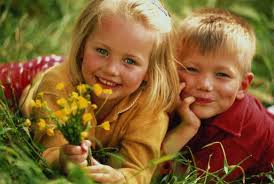